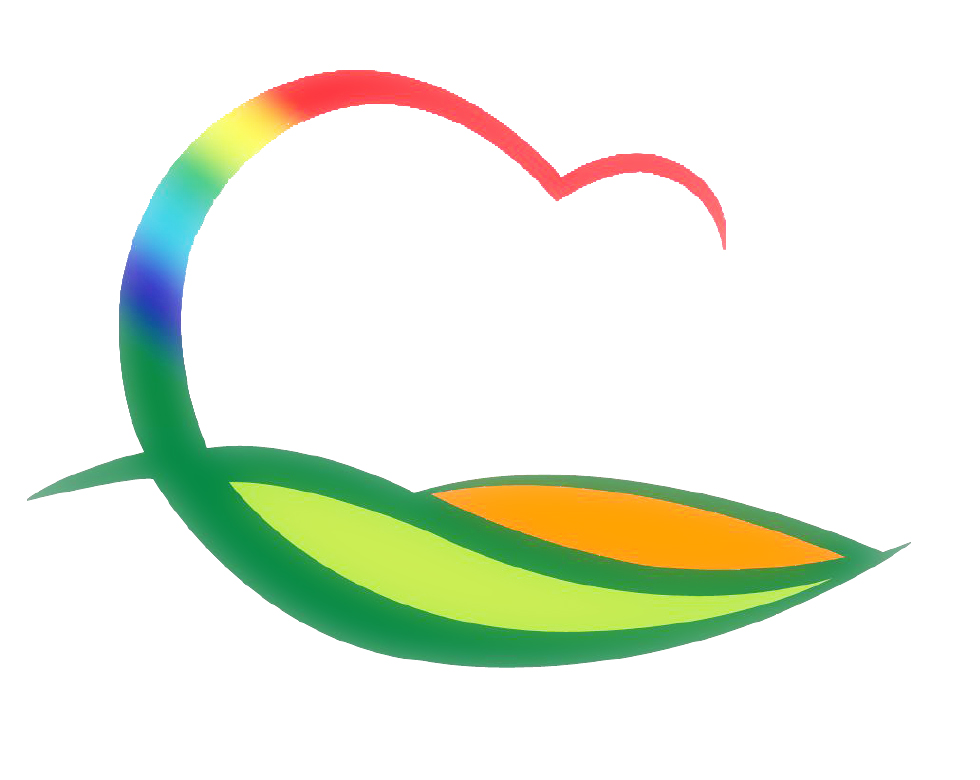 기획감사관
4-1. 코로나19 위기대응 사업공모 우수제안자 심사
6. 30.(화) 13:00 / 행정복지국장실 / 행정복지국장 외 5명
우수 제안자 심사 (22건)
4-2. 제283회 영동군의회 임시회
7. 1.(수) 10:00 [1일간] / 본회의장
안   건 : 후반기 원구성
4-3. 7월 1차 의원간담회
7. 2.(목) 10:00 / 위원회 회의실
안   건 : 조례 제·개정 및 주요 현안사업 설명
4-4. 2019년 기준 사업체조사 결과 입력 및 내검
7. 3. ~ 7. 24. / 사업체조사 상황실 / 내검요원 1명
조사결과 전산입력 및 내용점검